Inherited Gynecological Malignancies
presented by :

NOOF ALNEMRAT
HANEEN AYASH
SHAIMAA ALZWARAH
RANIA ALNASHASH
Table of contents
01
02
03
Introduction
BRCA gene
Lynch syndrome
04
05
Ovarian cancer
Breast cancer
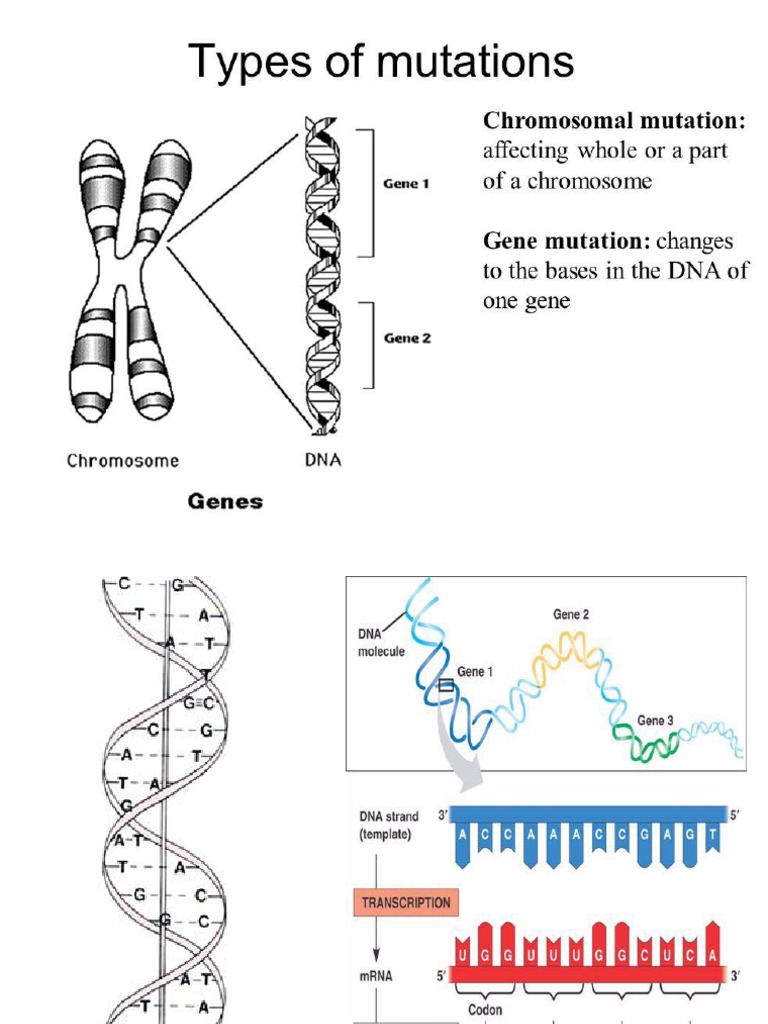 MUTATIONS:
Are sudden and abrupt changes in genetic materials of an organism.

Two types of mutations:
1)Genetic mutations :alteration in the sequence of neuclotides in DNA which results in change in a gene coded a protein.
           
     2) Chromosomal mutations : disruption in chromosomal structure or number called:(aneuploidy)
BRCA gene
BRCA1 (BReast CAncer gene 1) and BRCA2 (BReast CAncer gene 2) are genes that produce proteins to help repair damaged DNA.
 Everyone has two copies of each of these genes—one copy inherited from each parent.

 BRCA1 and BRCA2 are examples of tumor suppressor genes ,when they have certain changes (or mutations), cancers can develop.
most notably breast and ovarian cancer, but also several additional types of cancer. 
BRCA1 : on chromosome 17q
BRCA2: on chromosome 13q
cont...
Most women with breast or ovarian cancer have sporadic rather than inherited cancer , Althought the majority of women with inherited breast/ovarian cancer carry harmfull mutations in BRCA1 and BRCA2
 
It’s characterized by an Autosmoal dominant pattern of inheritance.

Each child of a parent who carries any mutation in one of these genes has a 50% chance (or 1 in 2 chance) of inheriting the mutation.
cont...
cont...
Harmful variants in BRCA1 and BRCA2 increase the risk of several additional cancers. In women, these include fallopian tube cancer .

Men with BRCA2 variants, and to a lesser extent BRCA1 variants, are also at increased risk of breast cancer  and prostate cancer .

In addition, certain variants in BRCA1 and BRCA2 can cause subtypes of Fanconi anemia and Melanoma.
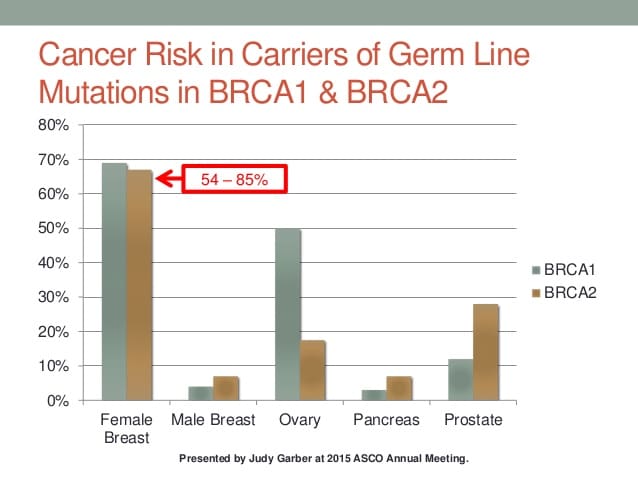 Hereditary cancer risk assessment (HCRA)

 Is a multidisciplinary process of estimating probabilities of germline mutations in cancer susceptibility genes and assessing empiric risks of cancer, based on personal and family history. It includes genetic counseling, testing and management of at-risk individuals.

HCRA  will contribute to a better process of making decisions about their personal and family risks of cancer. Following individuals at high risk through screening protocols, reassuring those at low risk, and referring those at increased risk of hereditary cancer to a cancer genetic center.
cont...
This including:

1. Family pedigrees drawings with at least three generations in both sides of family.

2. Patients and relatives: (Current age, age at diagnosis, age at death, primary site, pathologic   features, treatments;

 Ancestry (especially if Ashkenazi Jewish);

 Previous surgeries, biopsies, diseases;

Endogenous risk factors: age at menarche, fertility history;

Exogenous risk factors: tobacco/alcohol use, food intake, hormones, exercises;

 Cancer screening: mammography, gastrointestinal endoscopy, PSA;

 Chemoprevention.

3. Physical examination.

4.Screening/surveillance exams;

 5.Risk reduction, cancer prevention (surgeries, chemoprevention)
BRCA gene testing:
The BRCA gene test is a blood test that's done to determine mutations in DNA that increase the risk of breast cancer.
Its done if :

A personal history of breast cancer diagnosed before age 45.

Female breast cancer diagnosed age 46 to 50 if limited or unknown family history, multiple primary breast cancers, or >1 close blood relative with breast, ovarian, pancreatic, or prostate cancer diagnosed at any age.

A personal history of triple negative breast cancer diagnosed at any age.

 A personal history of male breast cancer.

A personal history of breast cancer and one or more relatives with breast cancer diagnosed before age 50, two or more relatives diagnosed with breast cancer at any age, one or more relatives with ovarian cancer, or male breast cancer, or two or more relatives with prostate cancer or pancreatic cancer.
[Speaker Notes: (Triple-negative breast cancer is a kind of breast cancer that does not have any of the receptors that are commonly found in breast cancer:
One is for the female hormone estrogen
One is for the female hormone progesterone
One is a protein called human epidermal growth factor (HER2)
A personal history of ovarian cancer]
Exocrine pancreatic cancer, any age.

Metastatic prostate cancer.

Breast or prostate cancer diagnosed at any age and Ashkenazi Jewish ancestry.

A personal history of prostate cancer or pancreatic cancer with two or more relatives with BRCA-associated cancers.

A history of breast cancer at a young age in two or more blood relatives, such as your parents, siblings or children.

A relative with a known BRCA1 or BRCA2 mutation.

One or more relatives with a history of cancer that would meet any of these criteria for gene testing.
Results Interpretation:
Positive results:indicates that a person has inherited a known harmful variant in BRCA1 or BRCA2 .

Most of these variants are protein truncating, while others may result in an abnormal amount or conformation of protein. 
50% chance for first degree relatives to have the same mutation.
Test relatives for identified familial mutation.
2. Negative results:

True-negative results:a pathogenic variant that has been identified in a patient's family member has been ruled out in the tested individual. 

Uninformative (negative) result:genetic testing results do not indicate the presence of a pathogenic variant, and there is no known cancer susceptibility pathogenic variant in the family.



3.variant of uncertain significance (VUS) :When a gene alteration is identified but its clinical significance is unclear  managed based upon their personal and family history and, that over time, many VUS will be reclassified to positive or negative.
[Speaker Notes: Women with a true-negative BRCA1/2 test result are generally counseled that their risk of breast and ovarian cancer is the same or possibly slightly higher than the general population. 
Men with a true-negative result and a family history of prostate cancer including one or more affected men who were not genetically tested may still have an elevated risk of developing this cancer.(uncertain risk).]
Lynch syndrome
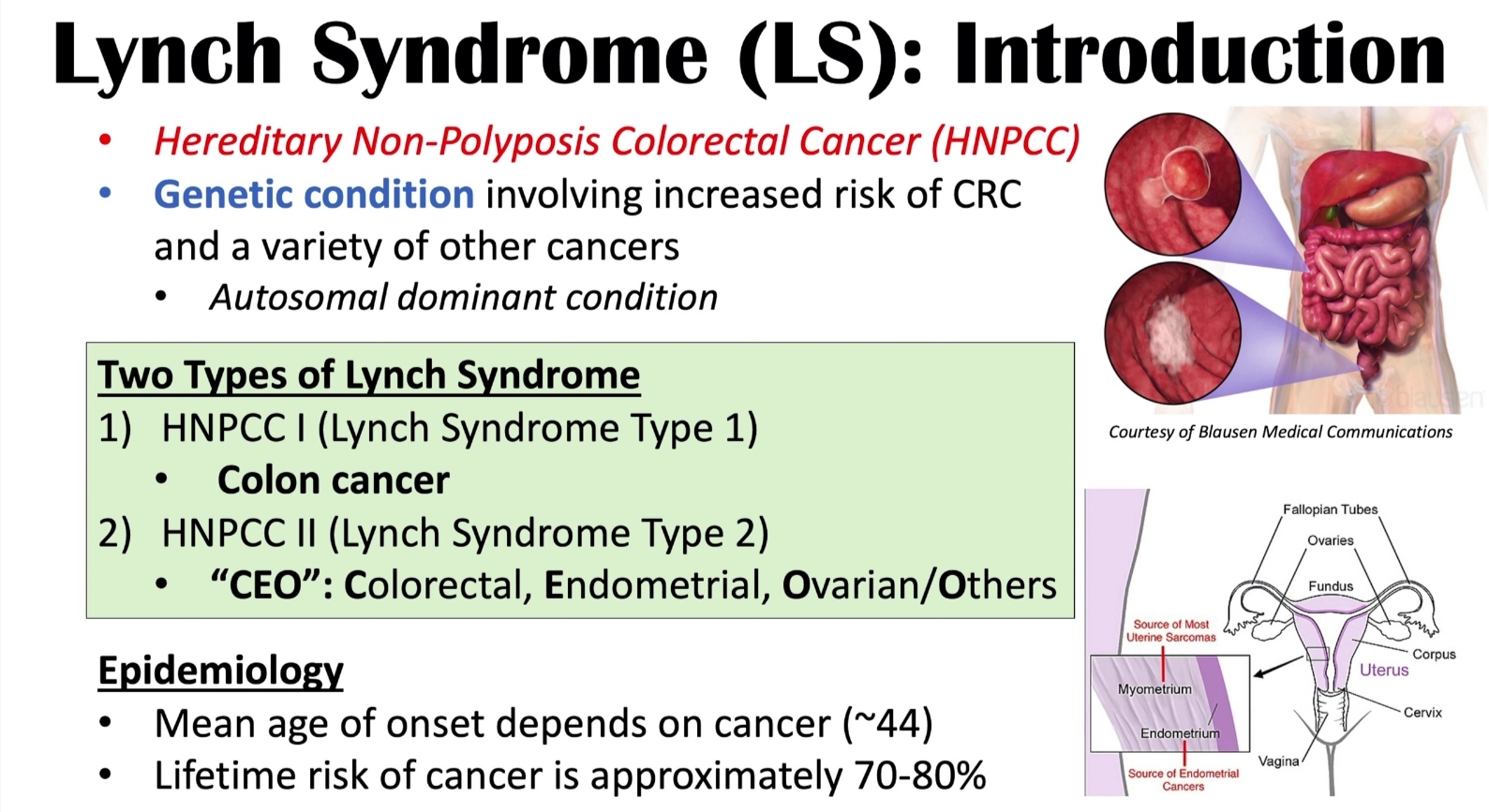 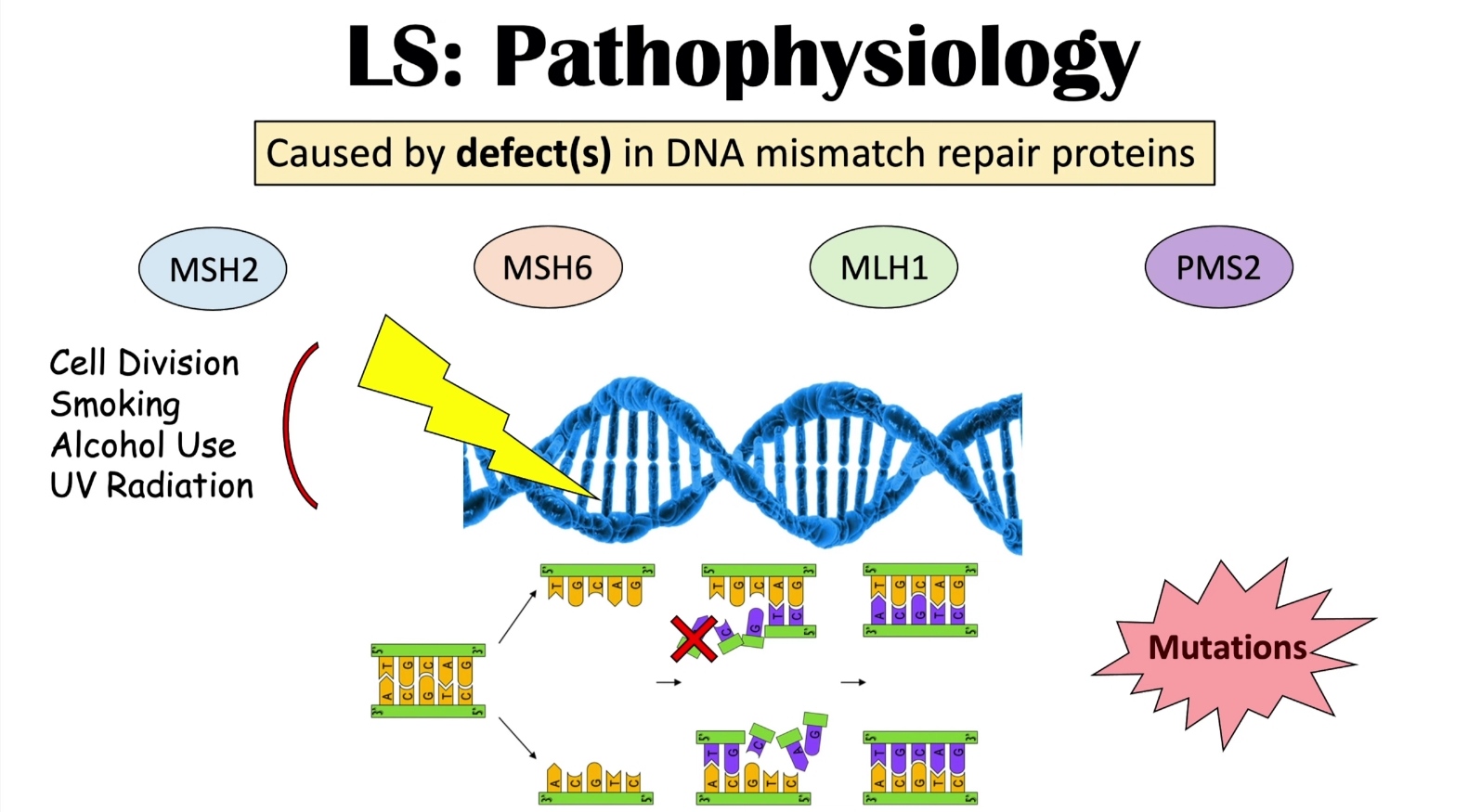 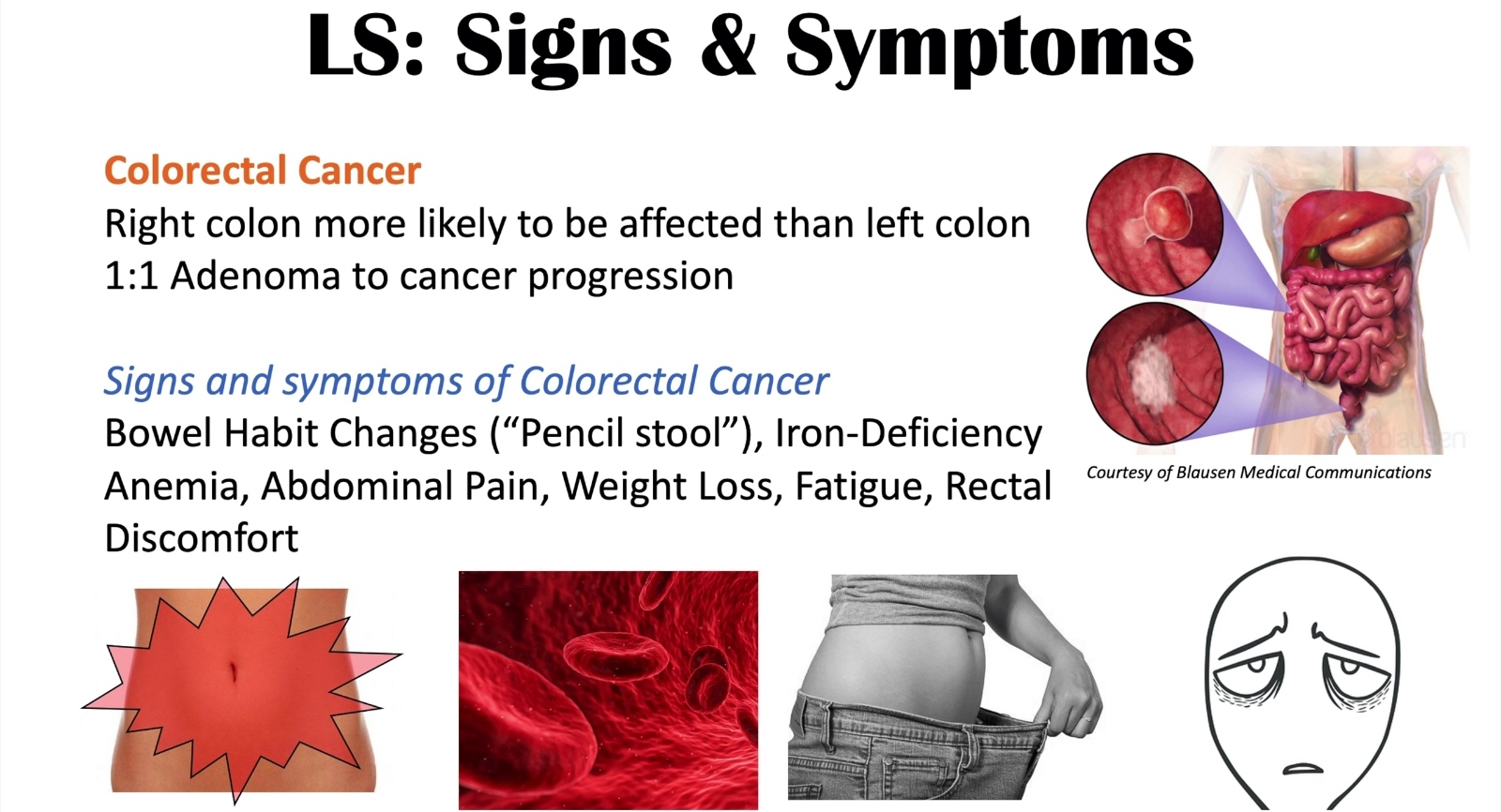 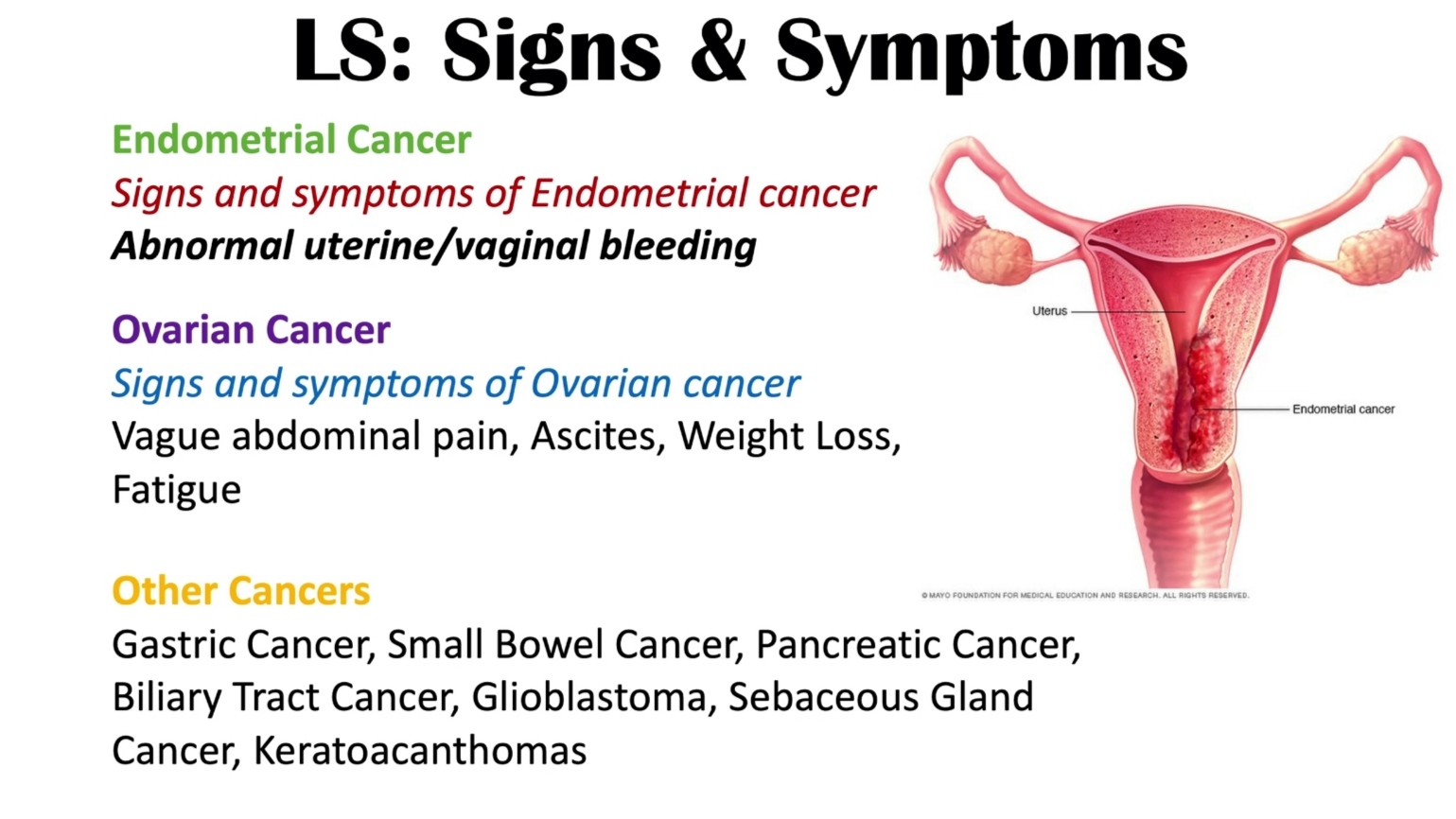 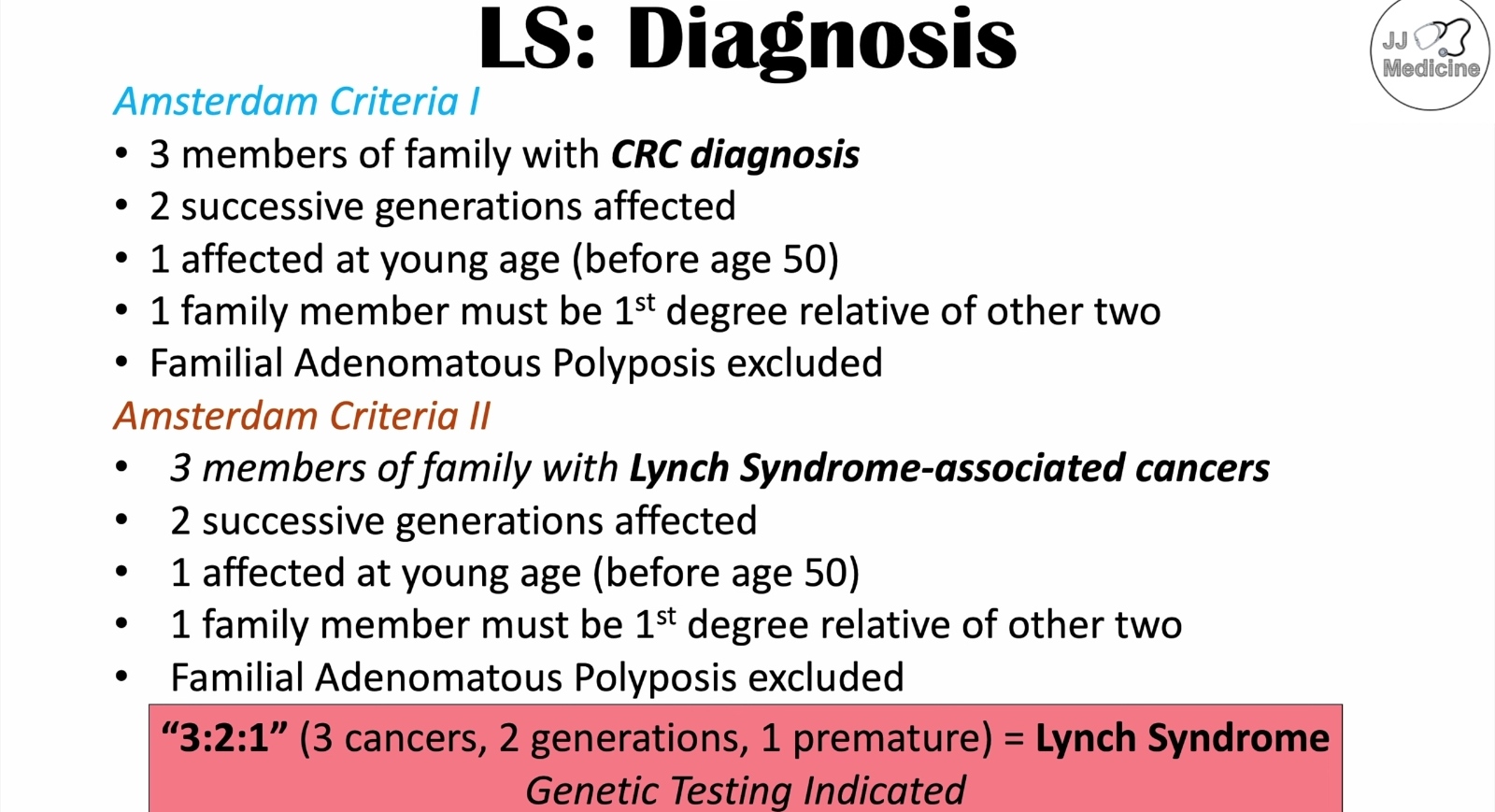 Cancer screening options for Lynch syndrome
Colonoscopy every 1 to 2 years, beginning between the ages of 20 to 25.

Upper endoscopy every 3 to 5 years, in addition to testing for Helicobacter pylori infection at a baseline exam with treatment if positive.

Annual total body skin examination.

Consideration of a daily aspirin, which has been linked to a reduced risk of colorectal cancer and possibly other cancers in individuals with Lynch syndrome

Screening for other cancers linked with Lynch syndrome depending on a person’s family history Screening for women

Yearly pelvic examination, pelvic ultrasound, endometrial biopsy, from age 30 to 35. 

Annual urine analysis , frem age 30 to 35 .
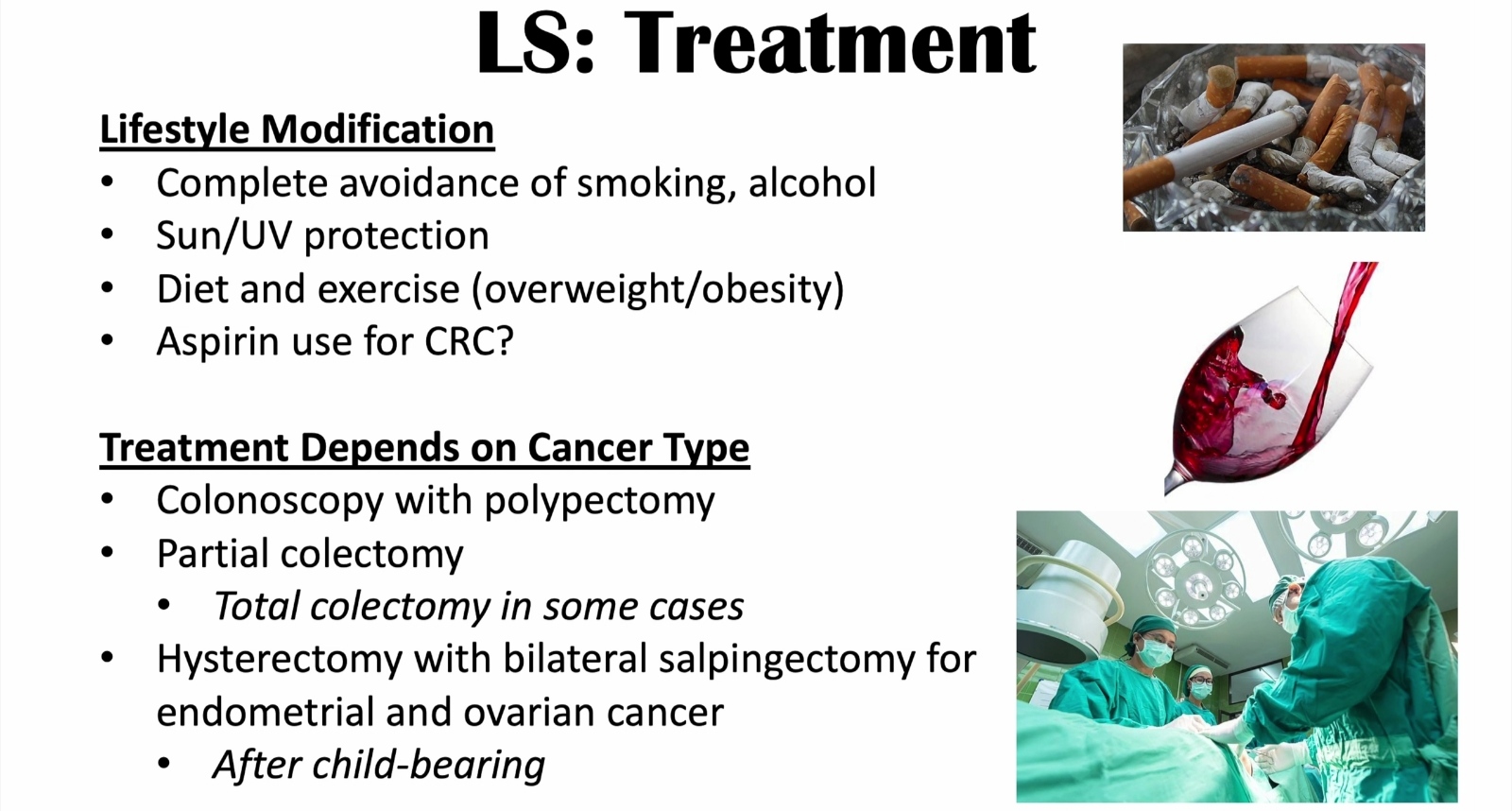 Ovarian Cancer
Epidemiology
● The second most common gynecologic malignancy in developed countries.

● The most common cause of gynecologic cancer death and the fifth leading cause of  cancer death in women.
  
● The majority of ovarian malignancies (95 %) are derived from epithelial cells; 
    the remainder arise from other ovarian cell types (germ cell tumors, sex cord-
    stromal tumors).

● Serous carcinoma, the most common histologic subtype of epithelial ovarian 
    carcinoma (75 percent of epithelial carcinomas). 
● The majority of ovarian cancers are diagnosed at an advanced stage : confined to 
    primary site (15 %); spread to regional lymph nodes (17 %); distant metastases 
    (61%); and unstaged (7 %).
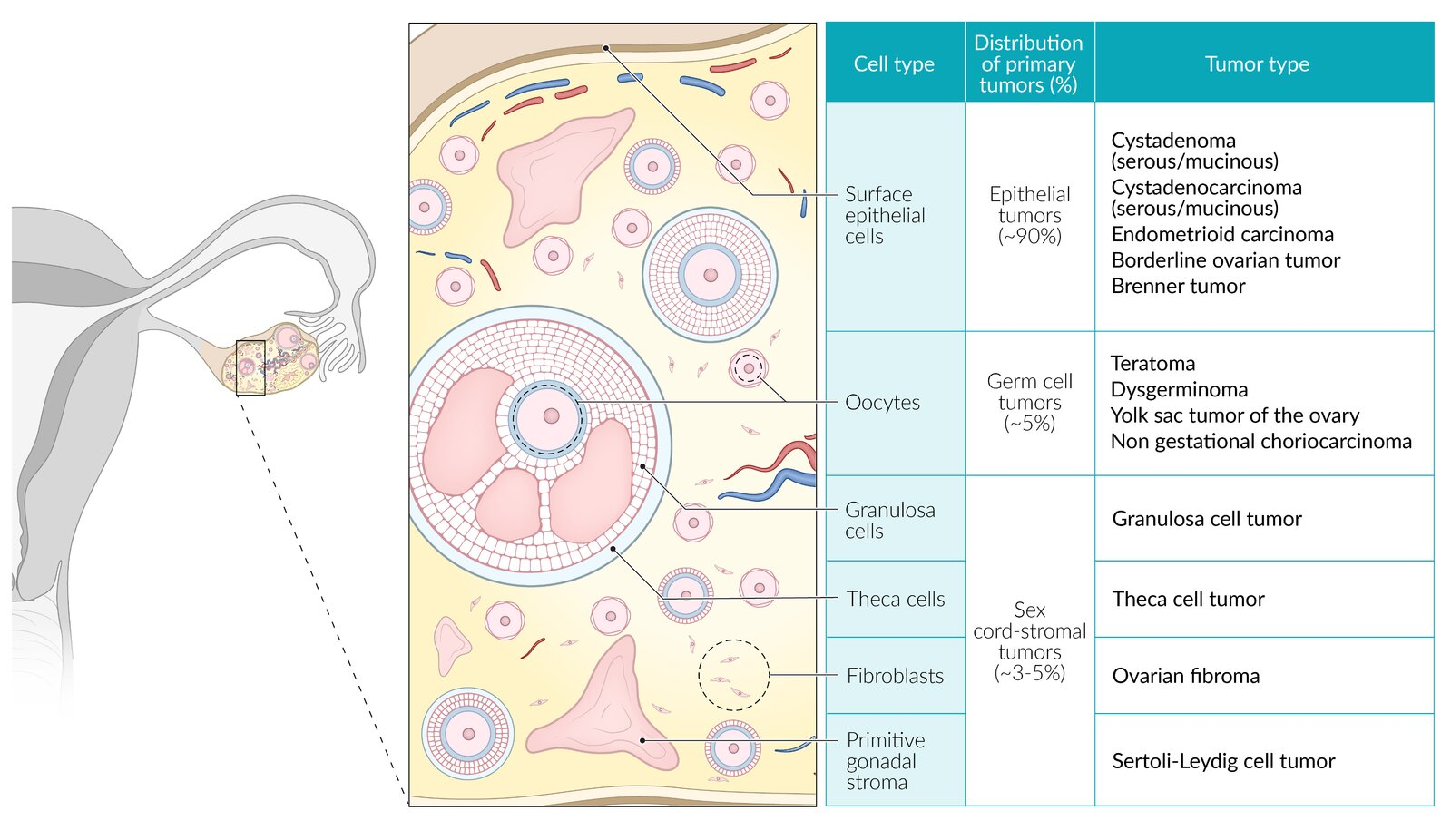 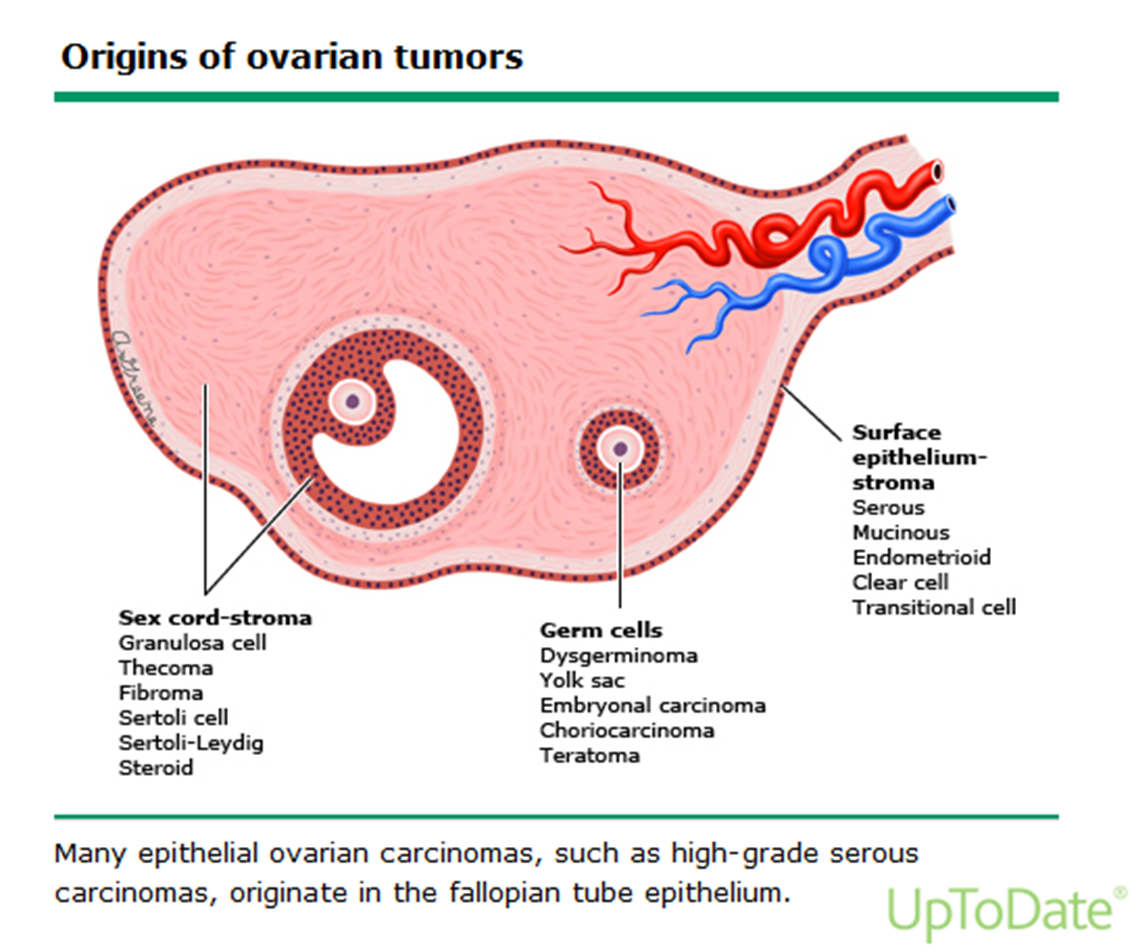 Risk factors
(1) Age :

- The incidence increases with increasing age.
- The average age at diagnosis of ovarian cancer is 63 years old. 
→ The age at diagnosis of ovarian cancer is younger among women with a hereditary 
     ovarian cancer syndrome. The risk of ovarian cancer reaches 2-3 % in women with a 
     BRCA1 gene mutation at age 35 and for those with a BRCA2 mutation at age 50. 
     The typical age at diagnosis of ovarian cancer in women with Lynch syndrome 
     (hereditary nonpolyposis colon cancer) is 43 to 50 years old.
(2) Reproductive and hormonal factors : 
1- Early menarche ( < 12 years ).
2- late menopause ( > 52 years ).
3- Nulliparity.
4- Infertility. - 
5- Endometriosis : 
A literature review estimated that the risk of malignant transformation of ovarian endometriosis was 2.5 %. 

6- Polycystic ovarian syndrome. 
7- Postmenopausal hormone therapy :
8- Intrauterine device : Data from the NHS showed an association between use of an 
     intrauterine device and increased risk of ovarian cancer; the type of intrauterine 
     device was not specified.
(3) A genetic predisposition : 
 (eg, BRCA1, BRCA2, Lynch syndrome, or others) is known to be present in about 10 percent of patients with ovarian cancer. 
In one study, the risk for ovarian cancer among those with :
BRCA1 was 35 to 46 percent
BRCA2 13 to 23 percent
Lynch syndrome 3 to 14 percent
(4) Family history of ovarian cancer :

 A personal or family history of breast cancer had 
      been thought of as a risk factor for ovarian cancer; however, BRCA gene mutations 
      appear to account for most of this increased risk
(5) Environmental factors :

1- Cigarette smoking : Current smoking or past smoking appears to increase the risk of mucinous ovarian cancer, but not other types of EOC. 
2- Talc and asbestos : e.g, genital use of talcum powder (talc). 
3- Obesity : High body mass index (BMI) appears to increase ovarian cancer risk. 
No association between alcohol intake and the risk of EOC.

There is no clear relationship between physical activity and ovarian cancer risk. 
No association between vitamin D supplementation and ovarian cancer risk.
Protective factors


●Use of oral contraceptives
●multiparity 
●Breastfeeding
●Bilateral salpingo-oophorectomy
●Tubal ligation
●Hysterectomy
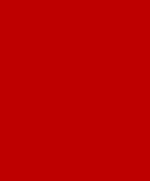 Limitations And Challenges Of Screening
Potential benefits :  
To reduce ovarian cancer mortality : a screening program would need to detect ovarian cancer at an early stage, 
because with current treatment methods, ovarian cancer mortality is closely related to stage at diagnosis ,
The poor overall survival rate is in large part because 75 percent of patients have spread of cancer beyond the ovary
 at the time of clinical detection. 

Potential harms :
The potential harms associated with screening for ovarian cancer include risks of false-positive results, 
psychological stress, and surgical risks.
[Speaker Notes: 1)Because ovarian cancer has a low prevalence, the rate of false-positive results will be high unless a screening program has a high specificity. With a high false-positive rate, many patients will be subjected to unnecessary surgery. 
Most experts feel that a screening program for ovarian cancer should have a positive predictive value (PPV) of at least 10 percent, so that for each screen-detected ovarian cancer, no more than nine women undergo unnecessary procedures for false-positive results 

2)Positive screening tests for ovarian cancer may lead to surgical evaluation (eg, laparoscopy or laparotomy). Surgical procedures are associated with physical and psychological morbidity, including a small risk for serious complications due to the surgical procedure (eg, postoperative infection), risks of anesthesia for the procedure, a postoperative recovery period, and substantial financial costs.

3)Patients with abnormal results on screening tests may also experience psychological effects (eg, anxiety) related to diagnostic uncertainty.]
LACK OF BENEFIT OF SCREENING STRATEGIES
Cancer antigen 125 (CA 125)
Transvaginal ultrasound (TVUS)
Cancer antigen 125 (CA 125) —
 CA 125, an ovarian cancer tumor marker, did not reduce mortality due to ovarian cancer when studied as a possible screening test in the randomized Prostate, Lung, Colon, Ovarian Cancer (PLCO) Cancer Screening Trial 
Studies show CA 125 may predict ovarian cancer, but its usefulness is hampered by its limited specificity and very low positive predictive value (PPV).
 Annual CA 125 testing alone lacks sufficient specificity for screening in average-risk patients.
 Specificity is limited because a variety of benign and malignant gynecologic and non-gynecologic conditions elevate CA 125, leading to false-positive results. 
CA 125 is elevated in approximately 1 percent of healthy women, fluctuates during the menstrual cycle, increases with age, and varies with ethnicity and smoking status
Conditions associated with an elevated serum CA 125 concentration
Transvaginal ultrasound (TVUS) — 
In the aggregate, studies do not suggest that screening with TVUS reduces ovarian cancer mortality 
The sensitivity of TVUS is in part observer-dependent
In the PLCO Cancer Screening Trial, 72 percent of TVUS-detected ovarian cancers were stage I or II 
In women at high risk of ovarian cancer, ultrasonography for screening has performed poorly in detecting early-stage epithelial ovarian cancer.
All cancers (two ovarian, four peritoneal, and four fallopian tube) detected by ultrasonography during the screening period were stage III.
According to UpToDate :
No screening strategy (cancer antigen [CA] 125, transvaginal ultrasound [TVUS], or multimodal testing) has been shown to reduce mortality
And all screening strategies are associated with a high rate of false-positive tests and a risk of harms from invasive testing.
[Speaker Notes: Ovarian cancer screening — For carriers who have not undergone rrBSO, we offer ovarian cancer screening.
 This consists of concurrent transvaginal ultrasound (preferably day 1 to 10 of menstrual cycle) and cancer antigen (CA) 125 (best performed after day 5 of menstrual cycle) every six months beginning at age 30 or 5 to 10 years before the earliest age of first diagnosis of ovarian cancer in the family]
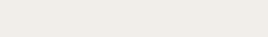 SCREENING APPROACH
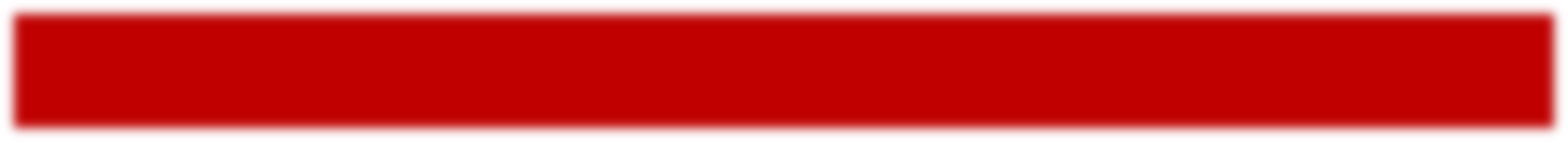 Family history 

 A family history is essential to identifying patients with a potential hereditary (eg, familial) cancer syndrome.

Specific details to obtain when questioning the patient include family history of ovarian cancer, whether the patient is of Ashkenazi Jewish descent, and whether the family or patient is known to have a hereditary cancer syndrome (eg, BRCA1, BRCA2, Lynch syndrome, or others) that places the patient at high risk for ovarian cancer.
High-risk family history — Patients identified with a high-risk family history that suggests a possible hereditary syndrome for ovarian cancer should be referred to a genetic counselor.
 Genetic counseling includes a discussion of genetic screening for a possible hereditary cancer syndrome (eg, BRCA1, BRCA2, Lynch syndrome, and other mutations) 
Patients who test positive for one of these syndromes may benefit from specific interventions such as risk-reducing bilateral salpingo-oophorectomy (rrBSO) to reduce risk.

Lower-risk family history — A patient may have a history (eg, a remote family member with ovarian cancer, without evidence of a hereditary pattern) that increases risk to a lesser extent than a hereditary cancer syndrome. Patients may have other risk factors for ovarian cancer as well. 
When there is a family history without evidence for a hereditary cancer syndrome, there is no evidence that screening is effective and screening is generally not advised. Any decision to offer screening in this setting requires a careful discussion of the limited evidence for benefit and the potential for harm from false-positive results.

Average-risk patients — In asymptomatic women at average risk (without a genetic predisposition or family history of ovarian cancer), we recommend against screening for ovarian cancer , Based on the available data, there is no evidence that the benefits of screening for ovarian cancer outweigh the harms related to the adverse effects of following up on findings that turn out to be false positives.
[Speaker Notes: Ovarian cancer screening — For carriers who have not undergone rrBSO, we offer ovarian cancer screening.
 This consists of concurrent transvaginal ultrasound (preferably day 1 to 10 of menstrual cycle) and cancer antigen (CA) 125 (best performed after day 5 of menstrual cycle) every six months beginning at age 30 or 5 to 10 years before the earliest age of first diagnosis of ovarian cancer in the family]
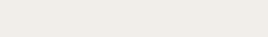 Ovarian cancer risk management
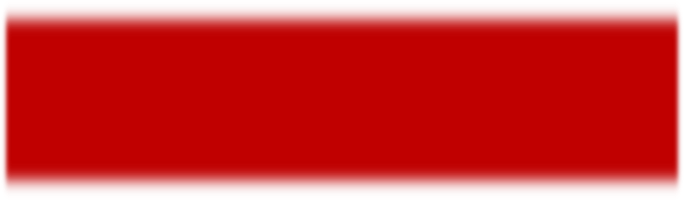 No family history of ovarian cancer — Women with no family history of ovarian cancer and negative genetic testing results are usually considered to be at 
    average risk of ovarian cancer and are not candidates for ovarian cancer screening.

For those with a negative BRCA1/2 result and no family history of ovarian cancer: 
 we do not offer risk-reducing bilateral salpingo-oophorectomy (rrBSO) for risk reduction (even if a strong family history of breast cancer is present).
 
However, postmenopausal women who are undergoing hysterectomy for benign reasons may consider the option of elective rrBSO. 

Risk assessment for all women should take into account other risk factors associated with ovarian cancer, such as infertility, reproductive factors, and hormonal use
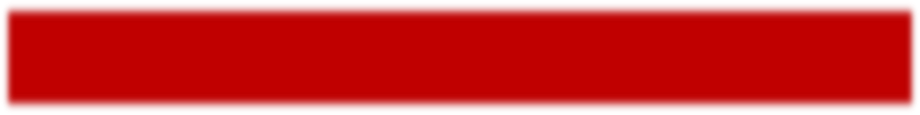 Family history of ovarian cancer 
●Oral contraceptive use in premenopausal women may significantly reduce the risk of ovarian cancer, particularly with long-term use and regardless of family history and/or a recognized genetic predisposition to the disease 

●Women at the highest risk of ovarian cancer, particularly if they are postmenopausal and are undergoing hysterectomy for benign reasons, may also be offered rrBSO

●We counsel about the limited effectiveness of available screening for ovarian cancer, which includes cancer antigen (CA) 125 blood tests and transvaginal ultrasound, and that this approach is generally not advised. 

Bilateral salpingo-oophorectomy :For BRCA1/2 carriers, rrBSO is recommended for women who have completed childbearing , rrBSO results in sterility and surgical menopause,
[Speaker Notes: Ovarian cancer screening — For carriers who have not undergone rrBSO, we offer ovarian cancer screening.
 This consists of concurrent transvaginal ultrasound (preferably day 1 to 10 of menstrual cycle) and cancer antigen (CA) 125 (best performed after day 5 of menstrual cycle) every six months beginning at age 30 or 5 to 10 years before the earliest age of first diagnosis of ovarian cancer in the family]
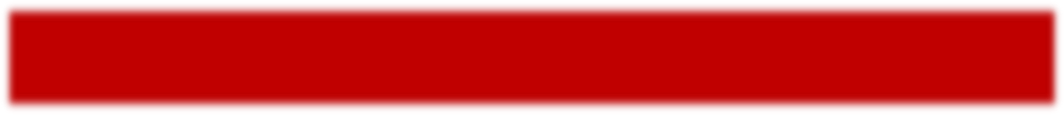 EFFICACY OF CANCER RISK REDUCTION

rrBSO is the most effective approach to reducing the risk of ovarian and fallopian tube cancer in high-risk patients. When performed before age 50
rrBSO is also associated with a decreased risk for breast cancer in BRCA carriers with no prior breast cancer.
 When performed with hysterectomy, rrBSO reduces the risk of endometrial and ovarian cancer in patients with Lynch syndrome.
[Speaker Notes: For carriers who have not undergone rrBSO, we offer ovarian cancer screening.
 This consists of concurrent transvaginal ultrasound (preferably day 1 to 10 of menstrual cycle) and cancer antigen (CA) 125 (best performed after day 5 of menstrual cycle) every six months beginning at age 30 or 5 to 10 years before the earliest age of first diagnosis of ovarian cancer in the family]
Breast Cancer
46
3. Clinical Breast Examination  
A physical exam of the breast performed by a health care provider to check for lumps or other changes.
Includes carful history taking, inspection and palpation of both breasts, armpits and root of the neck
1. Mammogram 
Specialized medical imaging that uses a low-dose ionizing radiation for the early detection of cancer and other breast diseases. It is used as both a diagnostic and screening tool.
The best sensitivity of mammogram up to %85 for women in 50 or above. Specificity is approximately 83%.
Screening tools
2. Breast MRI 
Is the most sensitive imaging for the detection of breast cancer, but it has limited specificity. Sensitivity is reported to be approximately 91% Specificity is approximately 68%.
used only as supplement to screening mammography in high-risk patients.
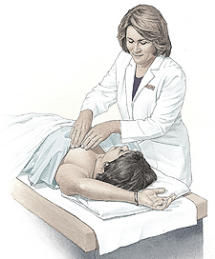 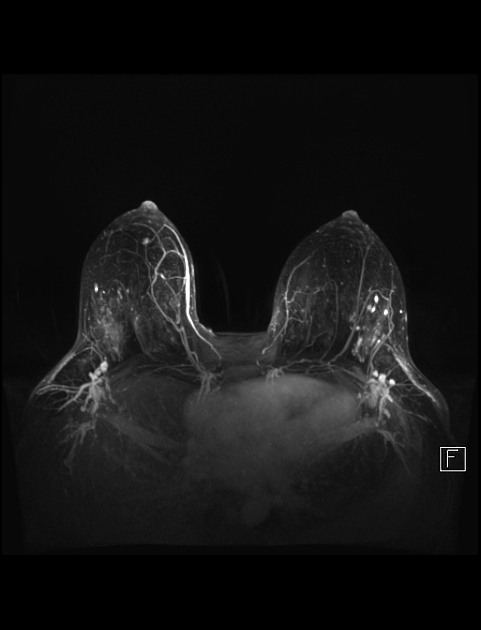 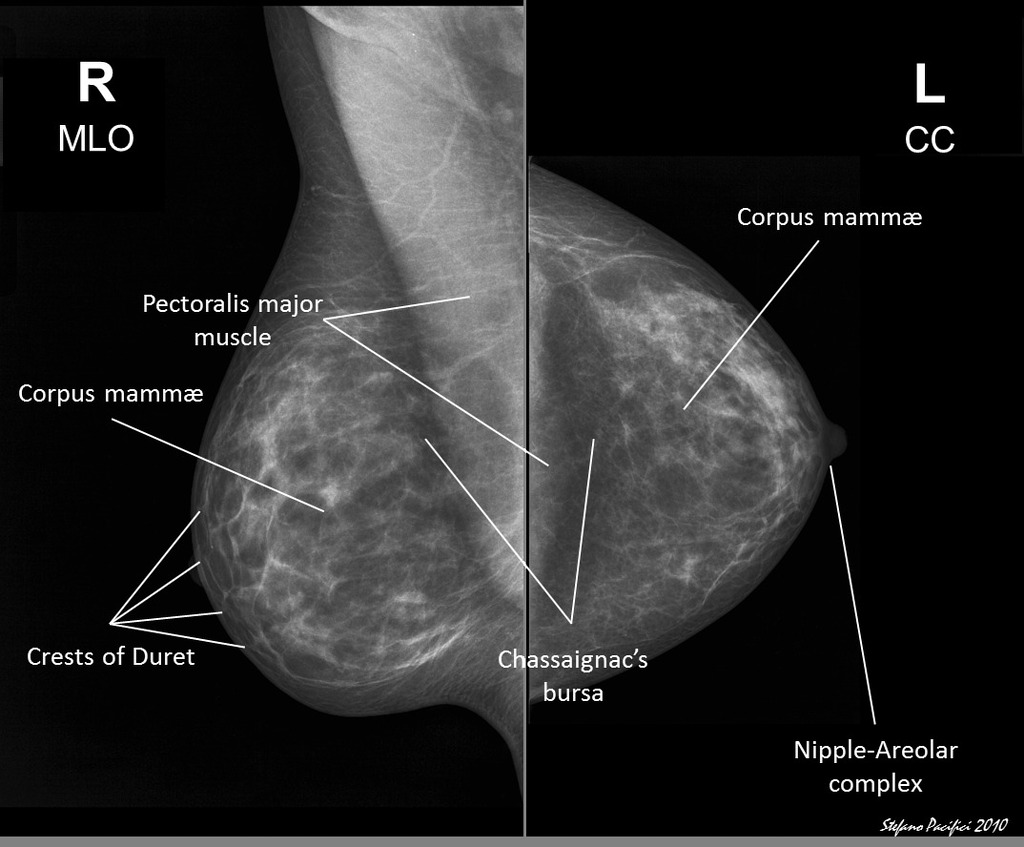 Sensitivity & Specificity
Breast MRI

sensitivity = up to 91% 
Specificity = approximately 68%
Mammogram

Sensitivity = up to 85% in women above 50yrs 
Specificity = approximately 83%
Recommendations
High risk population 

Annual screening mammogram, annual breast MRI, and clinical breast exam every 6 to 12 months beginning 10 years prior to the age at diagnosis of the youngest affected family member but not prior to age 30 for mammography and not prior to age 25 for MRI .
Average risk population 

Age 40-49 yrs = The US Preventive Services Task Force (USPSTF) and American College of Physicians recommend considering mammogram based on patient values, preferences.

Age 50-74 yrs = biennial mammogram is recommended. 

Age ≥75 yrs = USPSTF has inadequate evidence to recommend for or against screening mammography/ American College of Physicians recommends that average-risk women aged ≥75 years and women with a life expectancy of ≤10 years should discontinue breast cancer screening.

Clinical breast exams are not recommended for breast cancer screening among average-risk women at any age.
High risk population 

BRCA1 or BRCA2 mutation

First-degree relative with a BRCA1 or BRCA2 mutation, and have not had genetic testing themselves

A ≥20% calculated lifetime risk of breast cancer 

History of radiotherapy to the chest between the ages of 10 and 30 years

History of certain genetic syndromes (Li-Fraumeni syndrome, Cowden syndrome, or Bannayan-Riley-Ruvalcaba syndrome), or first-degree relatives with one of these syndromes

A known TP53 mutation.
Risks of Mammogram
False positive (unnecessary and sometimes invasive follow-up testing, with the potential for psychological harms) 

Over-detection (over treatment of diagnosis that would never become life-threatening even if it wasn’t treated) 

False negative (missed cancer, false reassurance) 

Low dose of radiation (radiation-induced breast CA although the incidence of this event is predicted to be low)
Risk management for breast cancer
Chemoprevention 

Risk reducing surgery  

Diet and lifestyle
Chemoprevention: tamoxifen +raloxifene
Chemoprevention describes drugs that are used to reduce the risk of cancer developing. This is different from chemotherapy which describes drugs that are used in the treatment of cancer. 
Guidance from NICE (National Institute for Health and Care Excellence) recommends that chemoprevention should be considered (tamoxifen and raloxifene)  Both these drugs have anti-oestrogen. 

Tamoxifen and Raloxifene are a selective estrogen receptor modulators with estrogen antagonist activity in the breast.
Not recommended for women with BRCA1 ??! 
 most women with a BRCA1 mutation develop a breast tumor that is not estrogen sensitive, and there is no evidence tamoxifen or raloxifene would reduce their risk of breast cancer.
Tamoxifen VS raloxifene
In premenopausal women, tamoxifen for 5 years reduces the risk of estrogen receptor (ER) – positive breast cancer for at least 10 years.
postmenopausal women, raloxifene and tamoxifen reduce the risk of ER-positive invasive breast cancer with equal efficacy, but raloxifene is associated with a lower risk of thromboembolic disease, benign uterine conditions, and cataracts than tamoxifen in postmenopausal women.
Overall quality of life is similar with raloxifene or tamoxifen, but the incidence of dyspareunia, weight gain, and musculoskeletal complaints is higher with raloxifene use, whereas vasomotor symptoms, bladder incontinence, gynecologic symptoms, and leg cramps were higher with tamoxifen use.
Risk-reducing surgery
While risk-reducing mastectomy has been found to decrease breast cancer risk by >90% in high-risk patients, the role of risk-reducing bilateral salpingo-oophorectomy (RRSO) remains uncertain due to conflicting findings from studies. 
Consider counselling on the potential psychosocial impact. 
Immediate breast reconstruction is an option for many women undergoing risk-reducing mastectomy.
Diet and lifestyle
Women should be advised of limiting alcohol consumption, keeping physically active, maintaining a healthy weight, and breastfeeding.
56
Thank You